宣教关怀
无所不在的天父上帝，感谢祢使用纯谦宣教士，在泰国校园中为基督作见证。十一月，泰国学校开始第二学期，求圣灵光照纯谦，充满喜乐和智慧地教学，更与同事和学生们融洽相处，展现基督徒老师的生命力。也求圣灵带领纯谦，创意地
1/2
宣教关怀
构思十二月的圣诞节活动，使她所接触的小孩和邻舍们，有机会认识圣诞节真正的意义，并在未来接受和跟随基督。奉主耶稣基督的名，阿们。
2/2
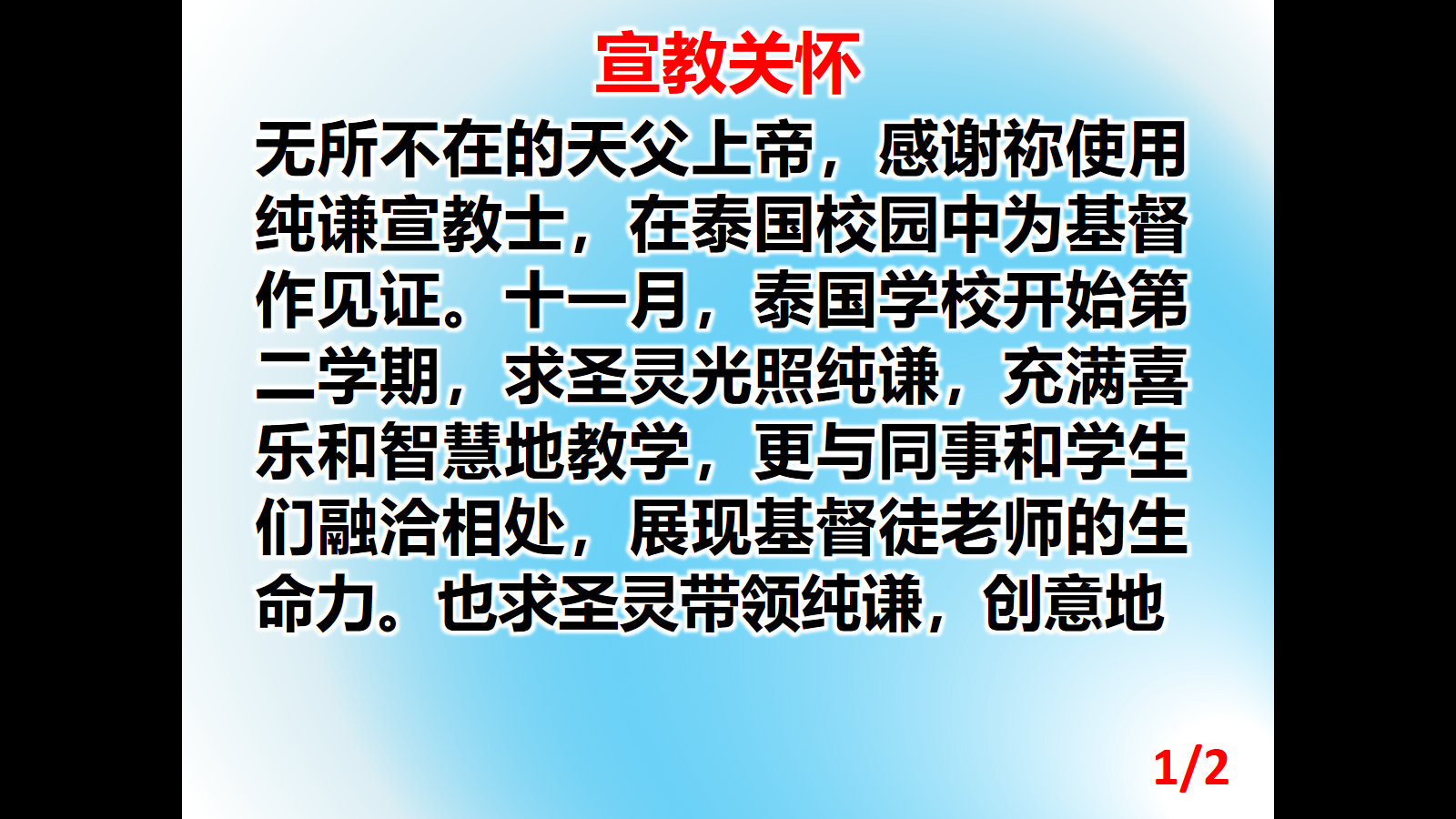 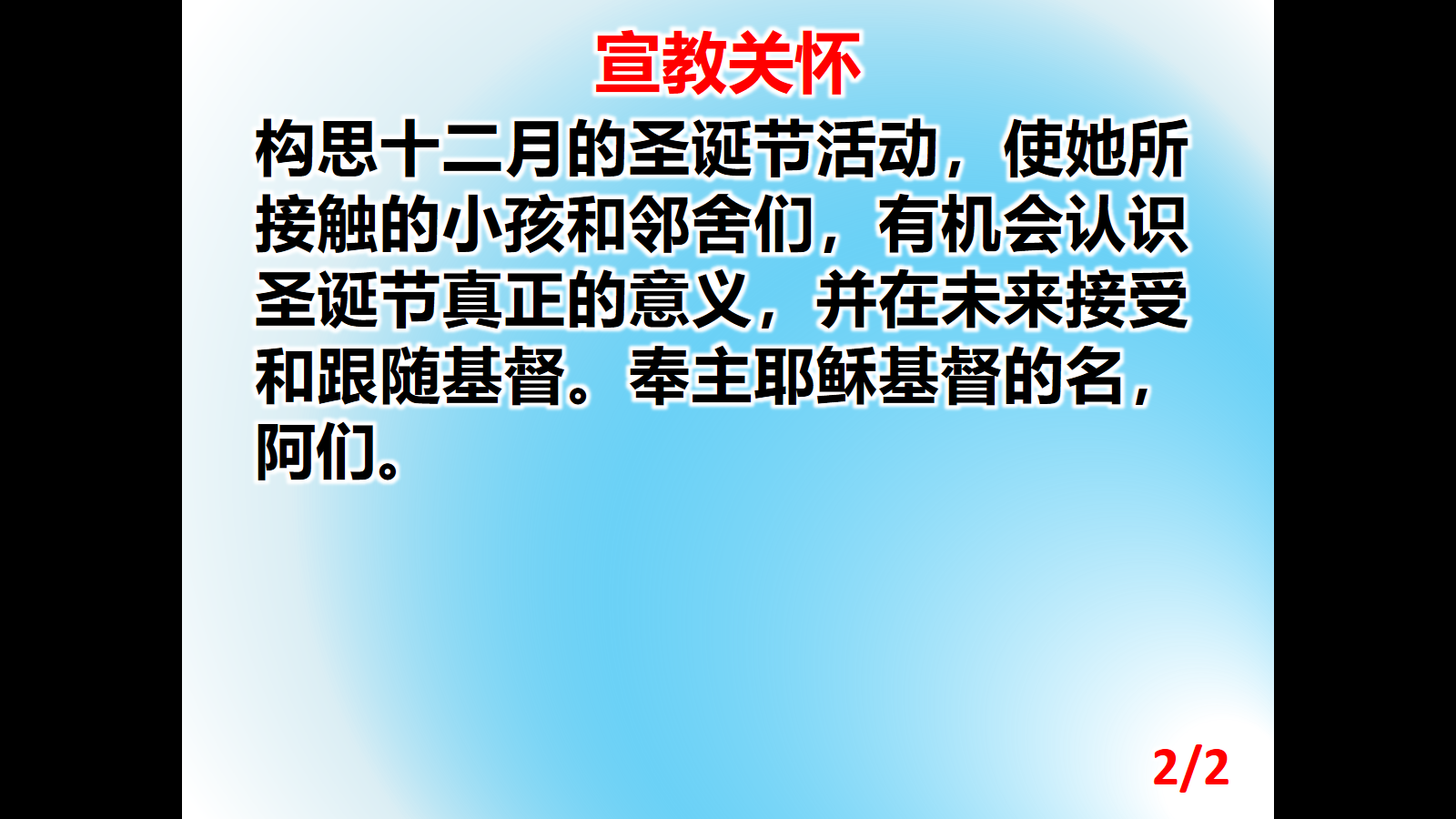